FIGURE 1 The pipeline conceptualization and implementation of transferring research to practice results in successive ...
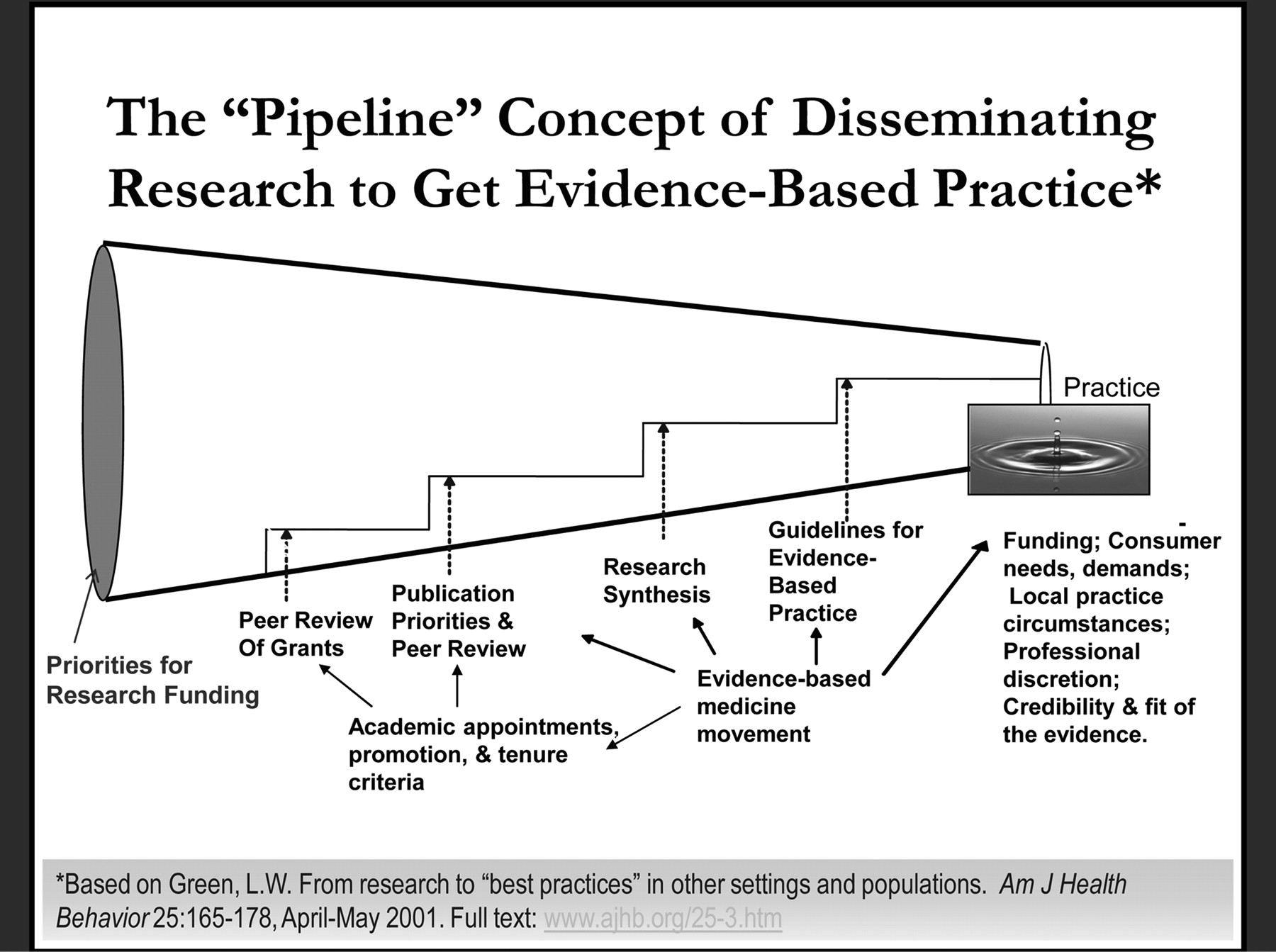 Fam Pract, Volume 25, Issue suppl_1, December 2008, Pages i20–i24, https://doi.org/10.1093/fampra/cmn055
The content of this slide may be subject to copyright: please see the slide notes for details.
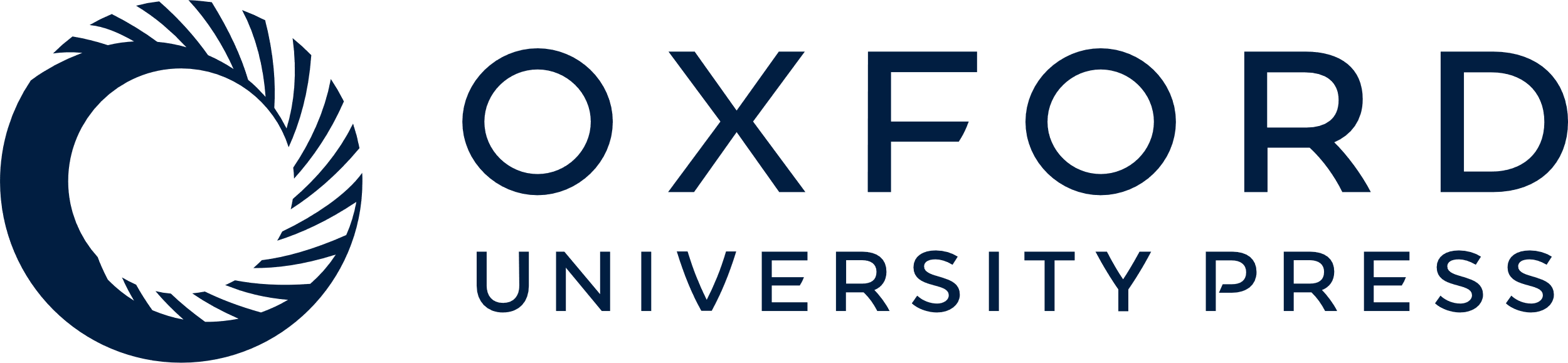 [Speaker Notes: FIGURE 1 The pipeline conceptualization and implementation of transferring research to practice results in successive constrictions of the flow of knowledge and an ‘evidence-based guideline’ product at the practitioner end of the pipeline that has a poor fit with practice circumstances such as funding, time constraints and patient demands


Unless provided in the caption above, the following copyright applies to the content of this slide: © The Author 2008. Published by Oxford University Press. All rights reserved. For permissions, please e-mail: journals.permissions@oxfordjournals.org.]
FIGURE 2 The leakage points in the flow of original research into practice and the lag time between points as ...
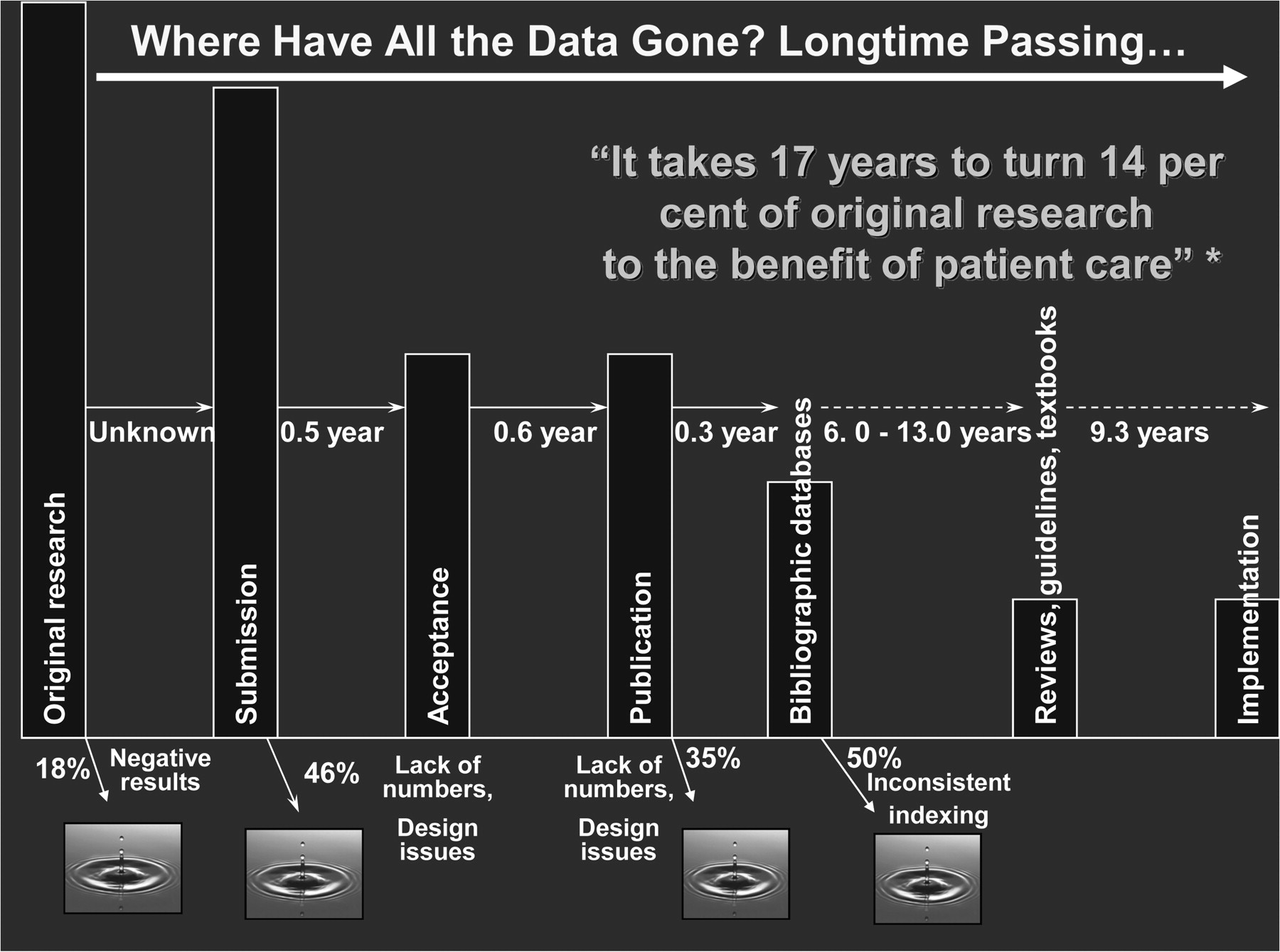 Fam Pract, Volume 25, Issue suppl_1, December 2008, Pages i20–i24, https://doi.org/10.1093/fampra/cmn055
The content of this slide may be subject to copyright: please see the slide notes for details.
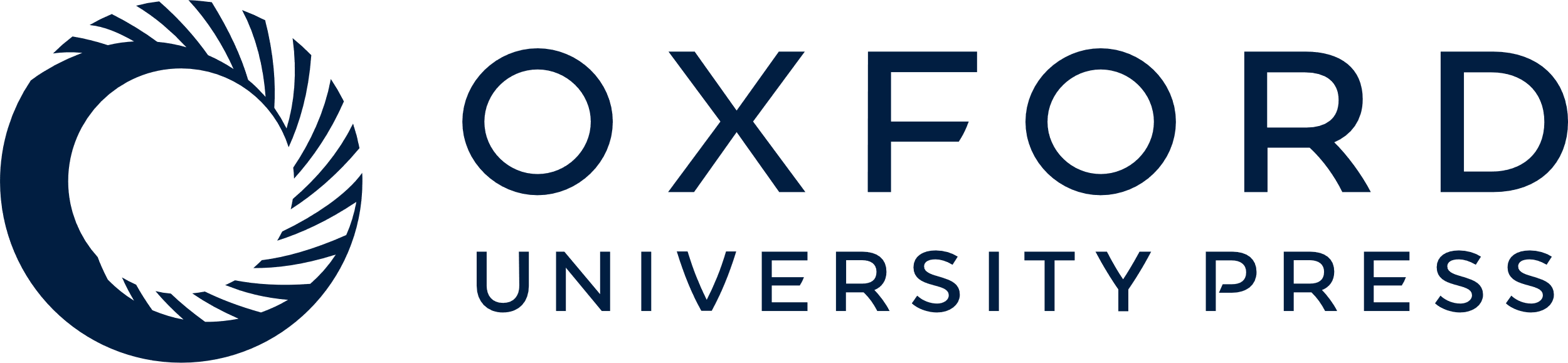 [Speaker Notes: FIGURE 2 The leakage points in the flow of original research into practice and the lag time between points as estimated by Balas from a variety of sources. Source: based on data reviewed and summarized by Balas EA, Boren SA. Managing clinical knowledge for health care improvement. Yearbook of Medical Informatics 2000: Patient-centered Systems. Stuttgart, Germany: Schattauer, 2000: 65–70


Unless provided in the caption above, the following copyright applies to the content of this slide: © The Author 2008. Published by Oxford University Press. All rights reserved. For permissions, please e-mail: journals.permissions@oxfordjournals.org.]